Επιδημιολογια τροφιμογενων νοσηματωνΔιαλεξη 11η
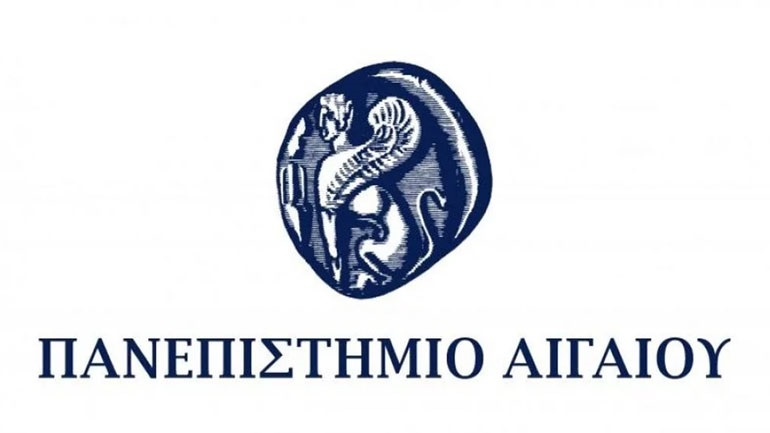 Παλαιογεώργου Αναστασία-ΜαρίναM.Sc., Ph.D.Πανεπιστημιακή υπότροφος
10. Διερεύνηση επιδημικών συρροών κρουσμάτων τροφιμογενών νοσημάτων
Η ταχεία καταγραφή και αναφορά των κρουσμάτων και των τοπικών επιδημικών συρροών κρουσμάτων σε εθνικό και διεθνές επίπεδο μπορεί να βελτιώσει την επιδημιολογική επιτήρηση και τον έλεγχο των τροφιμογενών νοσημάτων.
Σκοπός και ειδικές απαιτήσεις επιδημιολογικής διερεύνησης συρροών κρουσμάτων
Οι λόγοι διερεύνησης μιας επιδημικής συρροής κρουσμάτων είναι οι εξής: 
Να σταματήσουμε την επιδημία/επιδημική συρροή κρουσμάτων 
Να καταλάβουμε τι συνέβη και γιατί 
Να εμποδίσουμε μελλοντικές παρόμοιες επιδημίες 
Να βελτιώσουμε τις γνώσεις μας 
Να βελτιώσουμε την επιτήρηση και ανίχνευση των επιδημιών 
Για εκπαίδευση
Σκοπός της διερεύνησης μιας επιδημικής συρροής κρουσμάτων ενός τροφιμογενούς νοσήματος, εκτός από το σταμάτημα της επιδημίας, είναι η αποτροπή περαιτέρω έκθεσης στον παράγοντα κινδύνου της επιδημίας μέσω των ακόλουθων βημάτων: 
Αναγνώριση των νοσημάτων που σχετίζονται με ένα περιστατικό και επιβεβαίωση ότι ο αιτιολογικός παράγοντας είναι τροφιμογενούς προέλευσης 
Ανίχνευση όλων των κρουσμάτων, του αιτιολογικού παράγοντα, του/των ενεχόμενου(-ων) τροφίμου(-ων) και του/των μέρους(-ων) όπου δεν επήλθε ορθός χειρισμός του τροφίμου 
Καθορισμός της πηγής του παράγοντα και του τρόπου μίανσης του τροφίμου, των επεξεργασιών ή των πρακτικών που ακολουθήθηκαν, με τις οποίες ο πολλαπλασιασμός ή και η επιβίωση του αιτιολογικού παράγοντα της επιδημίας έλαβε χώρα
Συλλογή πληροφοριών σχετικά με την επιδημιολογία των τροφιμογενών νοσημάτων και τους λόγους εμφάνισης του παράγοντα κινδύνου, οι οποίες μπορούν να χρησιμοποιηθούν για εκπαιδευτικούς σκοπούς, πρακτική εξάσκηση και εκπαίδευση στη βιομηχανία τροφίμων και σχεδιασμό κατάλληλων προγραμμάτων, συνεισφέροντας κατ’ αυτόν τον τρόπο στην αποτροπή των τροφιμογενών νοσημάτων 
Καθορισμός εάν η υπό διερεύνηση συρροή κρουσμάτων αποτελεί τμήμα μιας ευρύτερης επιδημικής συρροής κρουσμάτων και άμεση αναφορά των ευρημάτων της έρευνας σε ενδιάμεσο (π.χ. ΔΥΠΕ) και κεντρικό (π.χ. ΕΟΔΥ) επίπεδο
Όταν έχει ταυτοποιηθεί το υπεύθυνο για την επιδημία τρόφιμο, περαιτέρω κρούσματα μπορούν να αποφευχθούν απλά και μόνο σταματώντας τη διάθεση και πώληση του συγκεκριμένου τροφίμου, προχωρώντας σε ανάκληση παρτίδων του προϊόντος (τροφίμου) που έχουν διοχετευθεί στην αγορά και δεσμεύοντας, επανεπεξεργάζοντας ή απορρίπτοντας το μιασμένο τρόφιμο ώστε να αποτραπεί η είσοδος ή επανείσοδός του στα κανάλια τροφίμων.
Βήματα επιδημιολογικής διερεύνησης συρροών κρουσμάτων
Επιβεβαίωση επιδημίας και διάγνωση 
Καταρτισμός ομάδας διερεύνησης και ελέγχου επιδημίας 
Ορισμός περιστατικού (κρούσματος) 
Ταυτοποίηση περιστατικών (κρουσμάτων) και απόκτηση πληροφοριών 
Περιγραφή πληροφοριών σε σχέση με το χρόνο, το χώρο και το άτομο 
Ανάπτυξη υπόθεσης 
Έλεγχος υπόθεσης: Αναλυτικές μελέτες 
Επαλήθευση υπόθεσης: Πρόσθετες μελέτες 
Επικοινωνία/διάδοση των αποτελεσμάτων της επιδημιολογικής διερεύνησης 
Επιδημιολογική αναφορά, δημοσίευση 
10. Εφαρμογή μέτρων ελέγχου της επιδημίας
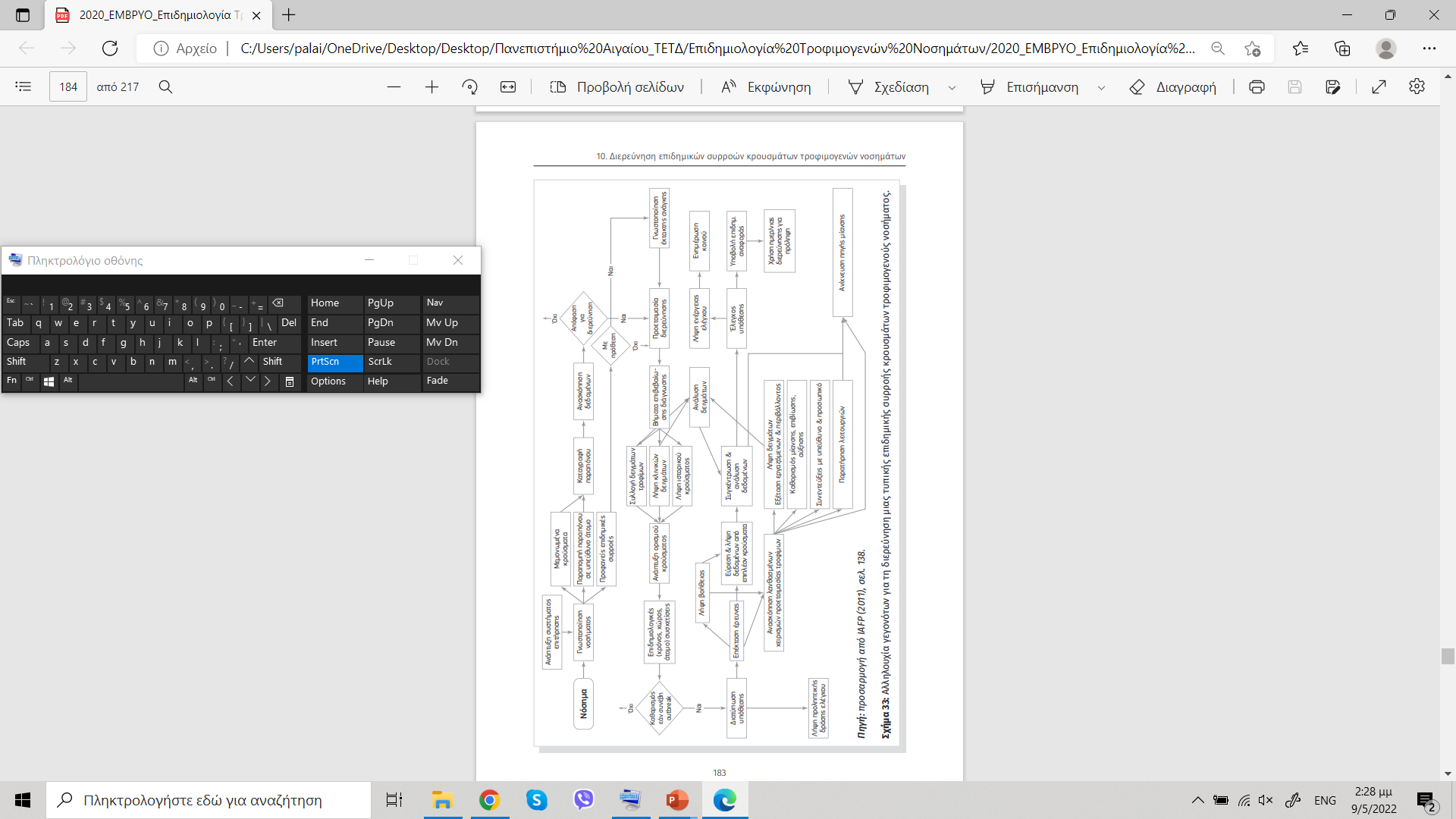 Εάν για μια νόσο παρατηρούνται περισσότερα κρούσματα από τα αναμενόμενα, αυτό είναι μια πρώτη ένδειξη ύπαρξης πιθανής επιδημικής συρροής κρουσμάτων. 
Στοιχεία από νοσοκομεία, εργαστήρια και γιατρούς αποτυπώνουν την εικόνα αναφορικά με τη συχνότητα εμφάνισης λοιμωδών νοσημάτων και συγκρίνονται με ιστορικά στοιχεία ώστε να διαπιστωθεί η τάση του νοσήματος και η συχνότητα εμφάνισής του.
Η διάγνωση της επιδημίας γίνεται μέσω της εργαστηριακής επιβεβαίωσης των κρουσμάτων της επιδημίας.
Tα απομονωθέντα στελέχη ταυτοποιούνται και επιβεβαιώνονται εργαστηριακά, ενώ στη συνέχεια τυποποιούνται (φαινοτυπικά, μοριακά) μικροβιακά. Η διαδικασία οδηγεί και στην απόδοση οροτύπων για ορισμένα στελέχη (π.χ. ορότυποι σαλμονελλών).
H εργαστηριακή επιβεβαίωση μπορεί να περιλαμβάνει τον εντοπισμό κάποιων τοξικών παραγόντων (π.χ. σταφυλοκοκκικές εντεροτοξίνες) στο τρόφιμο.
Επιβεβαίωση επιδημίας και διάγνωση
Η επιβεβαίωση μιας επιδημίας οδηγεί αφενός στη λήψη άμεσων μέτρων ελέγχου της επιδημίας, όπως προφύλαξη με χρήση μέτρων ατομικής προστασίας (π.χ. γάντια, μάσκες) ή τήρηση αποστάσεων ασφαλείας, αποκλεισμός/απομόνωση («καραντίνα»), έκδοση δημόσιας προειδοποίησης και εφαρμογή υγειονομικών μέτρων (π.χ. πλύσιμο χεριών), αφετέρου δε οδηγεί σε περαιτέρω διερεύνηση σχετικά με τον αιτιολογικό παράγοντα, τον τρόπο μετάδοσης και τον φορέα μετάδοσης του παράγοντα, την πηγή μόλυνσης και τον πληθυσμό που βρίσκεται σε κίνδυνο, καθώς και την ένταση της έκθεσης στον παράγοντα που προκαλεί τη νόσο.
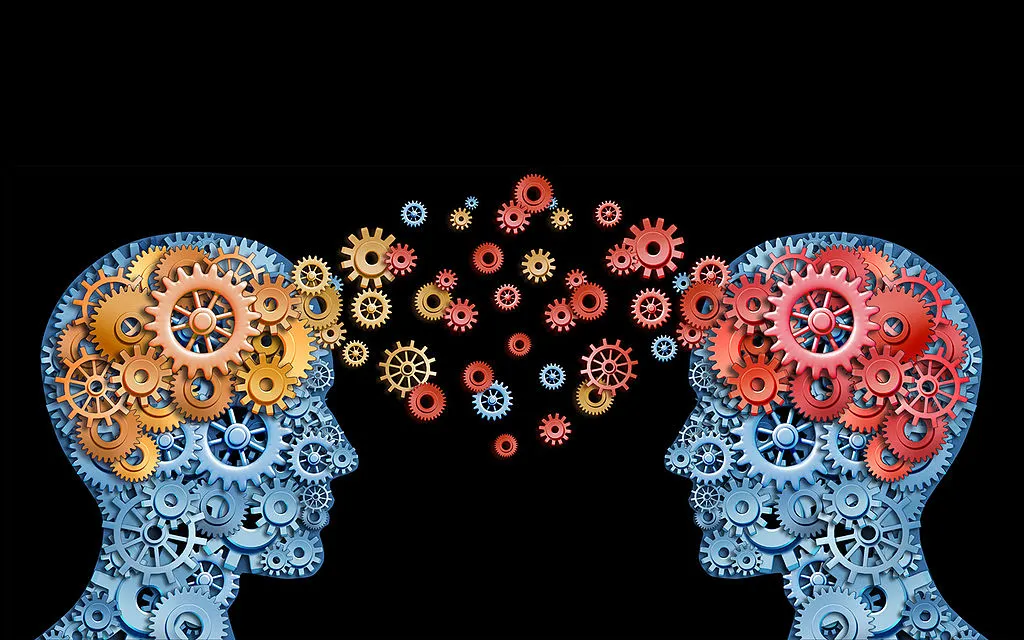 Επιδημιολόγοι 
Υγιεινολόγοι (ειδικοί ασφάλειας τροφίμων) 
Μικροβιολόγοι (τροφίμων) 
Κτηνίατροι 
Ιατροί (βιοπαθολόγοι, κλινικοί) 
Νοσηλευτές 
Επόπτες Δημόσιας Υγείας 
Άλλες ειδικότητες κατά περίσταση (π.χ. τοξικολόγοι, περιβαλλοντολόγοι)
Καταρτισμός ομάδας διερεύνησης και ελέγχου επιδημίας
Ένα κρούσμα αρχικά χαρακτηρίζεται «ύποπτο» όταν αναφέρεται στην εμφάνιση συμπτωμάτων μιας νόσου (ύποπτο κρούσμα), στη συνέχεια θεωρείται «ενδεχόμενο» και «πιθανό» αντίστοιχα όταν ο νοσών καταλήγει στην αναζήτηση ιατρικής βοήθειας (ενδεχόμενο κρούσμα) κατά την οποία επιβεβαιώνεται η κλινική εικόνα της νόσου και ζητείται από τον ιατρό ο εργαστηριακός έλεγχος δείγματος του νοσούντος (πιθανό κρούσμα). Τελικά, το κρούσμα καταλήγει ως «επιβεβαιωμένο» όταν υπάρχει εργαστηριακή επιβεβαίωση της παρουσίας του παθογόνου αιτίου στον νοσούντα, μέσω του εργαστηριακού ελέγχου του αντίστοιχου δείγματος (επιβεβαιωμένο κρούσμα).
Ορισμός περιστατικού (κρούσματος)
Υπηρεσίες υγείας (πρωτοβάθμια φροντίδα υγείας, αρχεία τμημάτων επειγόντων περιστατικών, αρχεία νοσοκομείου βάσει εξιτηρίων-νοσοκομειακή νοσηλεία, δημόσιος ή ιδιωτικός τομέας) 
Εργαστήρια (δημόσιος ή ιδιωτικός τομέας, γενικά εργαστήρια ή κέντρα αναφοράς, κλινικά ή περιβαλλοντικά δείγματα) 
Υπηρεσίες περιβαλλοντικού ελέγχου 
Κτηνιατρικές υπηρεσίες 
Κοινωνικές δομές/υπηρεσίες (π.χ. καταγραφή απουσιών από σχολεία/εργασία, τηλεφωνικές κλήσεις γραμμών βοήθειας) 
Κατανάλωση προϊόντων (π.χ. πωλήσεις αντιδιαρροϊκών φαρμάκων)
Ταυτοποίηση περιστατικών (κρουσμάτων) και απόκτηση πληροφοριών
Με τη χρήση ερωτηματολογίων ή άλλων μεθόδων συλλέγονται στοιχεία από όλα τα κρούσματα. Τα στοιχεία αυτά αναφέρονται τόσο σε γενικά νοσολογικά και επιδημιολογικά χαρακτηριστικά (π.χ. χρόνος έναρξης των συμπτωμάτων, φύλο, ηλικία, επάγγελμα κ.λπ.) όσο και σε ειδικές καταστάσεις και συνθήκες που μπορεί να σχετίζονται άμεσα ή έμμεσα με το συγκεκριμένο νόσημα που εξετάζεται (π.χ. έκθεση σε κάποιον παράγοντα).
Tις περισσότερες φορές σχεδιάζεται η επιδημική καμπύλη, δηλαδή απεικονίζεται η χρονική κατανομή των κρουσμάτων, η οποία βοηθά στη διάκριση της επιδημικής συρροής κρουσμάτων από κοινή πηγή ή από μετάδοση από άτομο σε άτομο (μολυσματική επιδημία).
Γίνονται συσχετίσεις των στοιχείων σε σχέση με το χώρο, για παράδειγμα τον τόπο διαμονής ή τον τόπο της πιθανής έκθεσης στον παράγοντα κινδύνου (π.χ. εργασία, χώροι κοινωνικών συναναστροφών και εκδηλώσεων).
Περιγραφή πληροφοριών σε σχέση με το χρόνο, το χώρο και το άτομο
Η υπόθεση που θα αναπτυχθεί οφείλει να δίνει απαντήσεις στα ακόλουθα ερωτήματα: 
Ποιος είναι σε κίνδυνο εμφάνισης νόσου (π.χ. ηλικιωμένοι); 
Τι είναι η νόσος (π.χ. τροφολοίμωξη); 
Ποια είναι η πηγή και ποιος ο φορέας του παράγοντα κινδύνου; 
Ποιος είναι ο τρόπος μετάδοσης της νόσου;
Ανάπτυξη υπόθεσης
Γίνεται ευρεία χρήση των μελετών κοορτής (cohort studies) και των μελετών ασθενών-μαρτύρων (case-control studies)
Πρέπει να ελεγχθούν οι υποθέσεις που διατυπώνονται με τη διεξαγωγή των προαναφερόμενων αναλυτικών μελετών (κοορτής και ασθενών-μαρτύρων). Ο έλεγχος της υπόθεσης μπορεί να γίνει με αναδρομική (retrospective) ή προοπτική (prospective) μεθοδολογία.
Έλεγχος υπόθεσης: αναλυτικές μελέτες
Στις τροφοδιαταραχές η διαμόρφωση της υπόθεσης γίνεται συνήθως με αναδρομική προσέγγιση (ποιό τρόφιμο φαίνεται να καταναλώθηκε από το σύνολο ή το μεγαλύτερο ποσοστό των νοσούντων;), ενώ ο έλεγχος της υπόθεσης γίνεται συνήθως με προοπτική προσέγγιση (ποιός είναι ο δείκτης προσβολής σε άτομα που κατανάλωσαν ή δεν κατανάλωσαν διάφορα τρόφιμα, που θεωρήθηκαν ως καταρχήν «ύποπτα» με βάση τα περιγραφικά δεδομένα;).
Η προοπτική μελέτη κοορτής προτείνεται για τη διερεύνηση μιας επιδημικής έξαρσης που προκλήθηκε σε μια μικρή τοπική κοινότητα, όπου είναι δυνατόν να μελετηθεί ολόκληρος ο πληθυσμός. Για τη διεξαγωγή μιας τέτοιας μελέτης, χρειάζεται η συλλογή στοιχείων από την έκθεση στους υποτιθέμενους παράγοντες κινδύνου με τη βοήθεια ερωτηματολογίων κατανάλωσης τροφής και για το αν έχει νοσήσει ή όχι κάθε μέλος της κοορτής. Μετά υπολογίζεται ο δείκτης προσβολής για αυτούς που εκτέθηκαν σε καθέναν από τους παράγοντες κινδύνου και ο δείκτης προσβολής για αυτούς που δεν εκτέθηκαν στους αντίστοιχους παράγοντες κινδύνου. Στο τέλος υπολογίζεται ο σχετικός κίνδυνος (relative risk· RR) με το πηλίκο των δύο προηγούμενων δεικτών προσβολής για κάθε πιθανό παράγοντα κινδύνου.
Όταν ο πληθυσμός που κινδυνεύει από την επιδημική έξαρση είναι μεγάλος ή δεν μπορεί να προσδιοριστεί με σαφήνεια, δεν είναι δυνατόν να διεξαχθεί μια προοπτική μελέτη κοορτής αλλά συνήθως πραγματοποιείται μια αναδρομική μελέτη ασθενών-μαρτύρων. Ο κατάλληλος δείκτης εδώ για την εκτίμηση της επίδρασης της έκθεσης είναι ο λόγος των σχετικών πιθανοτήτων (odds ratio· OR).
Όπως ισχύει σε κάθε αναλυτική επιδημιολογική μελέτη, η ερμηνεία των αποτελεσμάτων πρέπει να είναι προσεκτική, λαμβάνοντας υπόψη τα πιθανά συστηματικά σφάλματα, τους συγχυτικούς παράγοντες και τα τυχαία σφάλματα. Αν τα αποτελέσματα της πρώτης μελέτης δεν οδηγούν σε συμπεράσματα, τότε θα πρέπει οι υποθέσεις να βελτιωθούν ή ακόμη και να αλλαχθούν και μετά να ξαναελεγχθούν.
Η επαλήθευση της υπόθεσης που έχει αναπτυχθεί μπορεί να γίνει με τους παρακάτω τρόπους (πρόσθετες μελέτες): 
Μικροβιολογικός έλεγχος δειγμάτων τροφίμων 
Περιβαλλοντική διερεύνηση 
Κτηνιατρική διερεύνηση 
Μοριακή τυποποίηση 
Trace back διερεύνηση (ιχνηλασιμότητα για προέλευση τροφίμων) 
Μετεωρολογικές πληροφορίες 
Εντομολογική διερεύνηση
Επαλήθευση υπόθεσης: πρόσθετες μελέτες
Συντάσσεται η επιδημιολογική έκθεση αναφοράς (epidemiologic report) των αποτελεσμάτων της έρευνας. Η παρουσίαση των αποτελεσμάτων θα πρέπει να είναι προσαρμοσμένη ανάλογα με το κοινό που ανακοινώνεται.
Είναι σημαντικό να ανακοινωθούν στην τοπική κοινότητα, στις τοπικές υγειονομικές αρχές και στα άτομα τα οποία εμπλέκονται με την εφαρμογή μέτρων πρόληψης και ελέγχου της επιδημίας.
Σε ορισμένες περιπτώσεις η σύνταξη της αναφοράς μπορεί να ακολουθείται και από τη συγγραφή μιας επιστημονικής εργασίας, με σχετική δημοσίευση σε κάποιο έγκριτο επιστημονικό περιοδικό όσον αφορά τη διερεύνηση της συγκεκριμένης επιδημίας.
Επικοινωνία των αποτελεσμάτων της επιδημιολογικής διερεύνησης
Έλεγχος και περιορισμός των υποδόχων
Περιορισμός της μετάδοσης των λοιμογόνων παραγόντων
Αύξηση της συλλογικής ανοσίας του πληθυσμού



Αξίζει να σημειωθεί ότι στις επιδημικές συρροές κρουσμάτων τροφιμογενών νοσημάτων, εφαρμογή βρίσκουν τα δύο πρώτα από τα ως άνω αναφερόμενα μέτρα ελέγχου!!
Εφαρμογή μέτρων ελέγχου της επιδημίας
Έλεγχος και περιορισμός των υποδόχων
Μεταξύ των μέτρων ελέγχου περιλαμβάνεται η καταστροφή του υποδόχου (π.χ. των παρασίτων και ενδιάμεσων ξενιστών, όπως τα τρωκτικά, σε ορισμένα νοσήματα) και ο περιορισμός του υποδόχου με εμβολιασμούς, χημειοπροφύλαξη και χημειοθεραπεία, όταν ο άνθρωπος είναι το μόνο ή το σημαντικότερο υποδόχο.
Περιορισμός της μετάδοσης των λοιμογόνων παραγόντων
Στόχος του μέτρου είναι η διακοπή της μετάδοσης του παθογόνου. Η μετάδοση των λοιμογόνων παραγόντων μπορεί να περιοριστεί με απομόνωση των μολυσματικών ατόμων. Η απομόνωση δεν είναι αποτελεσματική όταν η νόσος είναι περισσότερο μεταδοτική κατά την περίοδο φορίας, όταν δηλαδή η αιχμή της μεταδοτικότητας της νόσου εμφανίζεται πριν από τις κλινικές εκδηλώσεις ή όταν υπάρχουν πολλοί μολυσματικοί φορείς ή πολλές υποκλινικές μολύνσεις. Η διασπορά των νοσημάτων που μεταδίδονται με έμμεση επαφή μπορεί να περιοριστεί με την εφαρμογή απολύμανσης (disinfection). Η τελευταία γίνεται είτε με χημικά είτε με φυσικά μέσα. Η διασπορά νοσημάτων που μεταδίδονται με αγωγούς, όπως το νερό και τα τρόφιμα, αντιμετωπίζεται κυρίως με μέτρα εξυγίανσης των συστημάτων ύδρευσης και αποχέτευσης (π.χ. χλωρίωση του νερού), θερμικές επεξεργασίες κατάλληλες για την καταστροφή των μικροβίων (π.χ. παστερίωση), συστήματα διαχείρισης της ασφάλειας και διασφάλισης της υγιεινής (π.χ. HACCP) κατά την παραγωγική διαδικασία, αποθήκευση, διανομή και εμπορία των τροφίμων.
Αύξηση της συλλογικής ανοσίας του πληθυσμού
Στόχος του μέτρου είναι η τροποποίηση της αντίδρασης του ξενιστή (άνθρωπος). Μπορεί να γίνει με τεχνητή ενεργητική ανοσοποίηση (εμβολιασμός) ή με χορήγηση έτοιμων αντισωμάτων. Σημαντικό πλεονέκτημα της τεχνητής ενεργητικής ανοσοποίησης στην αντιμετώπιση εξελισσόμενων επιδημικών εξάρσεων είναι η ταχύτητα με την οποία δημιουργείται η συλλογική ανοσία, ενώ μειονέκτημά της είναι ότι η δημιουργούμενη ανοσία είναι παροδική και συχνά μέτρια.
11. Μελέτες περίπτωσης (case studies) επιδημικών συρροών κρουσμάτων τροφιμογενών νοσημάτων
1η περίπτωση: Επιδημική συρροή κρουσμάτων χολέρας σε διεθνή αεροπορική πτήση
Τον Ιανουάριο του 1991, επιδημία χολέρας έκανε την εμφάνισή της στη Ν. Αμερική για πρώτη φορά.
Μέχρι το τέλος εκείνου του έτους, η επιδημία είχε μεταδοθεί σε 14 χώρες της Λατινικής Αμερικής, με περίπου 400.000 καταγεγραμμένα κρούσματα και 4.000 θανάτους από χολέρα.
Τον Φεβρουάριο του 1992 απομονώθηκε ο ορότυπος O1 του δονάκιου της χολέρας από τα κόπρανα πέντε ασθενών που εμφάνισαν διάρροια. Ένας ασθενής 70 ετών κατέληξε. Και οι πέντε ασθενείς υπήρξαν επιβάτες της ίδιας εμπορικής πτήσης στις 14 Φεβρουαρίου. Η πτήση αναχώρησε από το Μπουένος Άιρες (Αργεντινή), με ενδιάμεση στάση στη Λίμα (Περού) και αφίχθη στο Λος Άντζελες της Καλιφόρνιας (ΗΠΑ), αποβιβάζοντας 336 επιβάτες.
Ως επιβεβαιωμένα κρούσματα χολέρας ορίστηκαν εκείνα τα κρούσματα που εμφάνισαν τόσο διαρροϊκές κενώσεις όσο και εργαστηριακές αποδείξεις μόλυνσης με το τοξινογόνο στέλεχος Vibrio cholerae O1, σύμφωνα με τα κριτήρια των Κέντρων Ελέγχου και Πρόληψης Νοσημάτων των ΗΠΑ (CDC).
Οι συνεντεύξεις στους επιβάτες αφορούσαν την κατανάλωση τροφίμων και ποτών κατά τη διάρκεια της πτήσης, καθώς και την έκθεσή τους στον κίνδυνο για χολέρα μέχρι και τρεις μέρες πριν από την πτήση.
Από τους επιβάτες ζητήθηκαν δείγματα κοπράνων για καλλιέργεια και δείγματα ορού για ορολογική εξέταση.
Μεθοδολογία μελέτης
Για τον καθορισμό του αγωγού (πηγή) μόλυνσης διεξήχθη μια μελέτη ασθενών-μαρτύρων όπου ως ασθενείς ορίστηκαν εκείνοι οι επιβάτες στους οποίους οι καλλιέργειες κοπράνων ήταν θετικές ως προς την παρουσία του V. cholerae O1, ανεξαρτήτως των συμπτωμάτων που εμφάνισαν. Ως μάρτυρες θεωρήθηκαν οι επιβάτες που δεν εμφάνισαν γαστρεντερικά συμπτώματα πέντε ημέρες μετά την πτήση, καλλιέργειες κοπράνων των οποίων ήταν αρνητικές ως προς την παρουσία του δονακίου και, επίσης, ο τίτλος αντισωμάτων έναντι του βακτηρίου ήταν σε αυτούς τους επιβάτες <640.
Ο λόγος των σχετικών πιθανοτήτων (OR) υπολογίστηκε για την εξέταση της μη διαφοροποιημένης σχέσης μεταξύ των τροφίμων που καταναλώθηκαν και της επιβεβαιωμένης λοίμωξης, μέσω της καλλιέργειας κοπράνων. Επίσης, εφαρμόστηκε πολλαπλή λογιστική παλινδρόμηση (multiple logistic regreesion) για τον προσδιορισμό των τροφίμων των οποίων η κατανάλωση σχετίζεται ανεξάρτητα με τη μόλυνση.
Μεθοδολογία μελέτης
Από τους 336 επιβάτες της πτήσης, έγινε δειγματοληψία για εργαστηριακή ανάλυση στους 194 (58%). Σε 100 επιβάτες (52%) ευρέθησαν εργαστηριακές ενδείξεις μόλυνσης με V. cholerae O1, εκ των οποίων οι 75 δήλωσαν ότι είχαν διάρροια. Πέντε ακόμη επιβάτες της συγκεκριμένης πτήσης διαγνώστηκαν θετικοί στην Ιαπωνία. Η έναρξη των γαστρεντερικών συμπτωμάτων κυμάνθηκε από 0 – 6 ημέρες μετά την άφιξη (διάμεση τιμή: 2 ημέρες). Από τους 75 επιβάτες που προσβλήθηκαν από χολέρα, το 55% ήταν γυναίκες. Οι ηλικίες τους κυμαίνονταν από 9-77 έτη (διάμεση τιμή: 45 έτη). Δέκα εξ αυτών (13%) νοσηλεύτηκαν και ανάμεσά τους υπήρξε και ένα μοναδικό θανατηφόρο κρούσμα, ενός ηλικιωμένου ατόμου.
Δημογραφικά στοιχεία
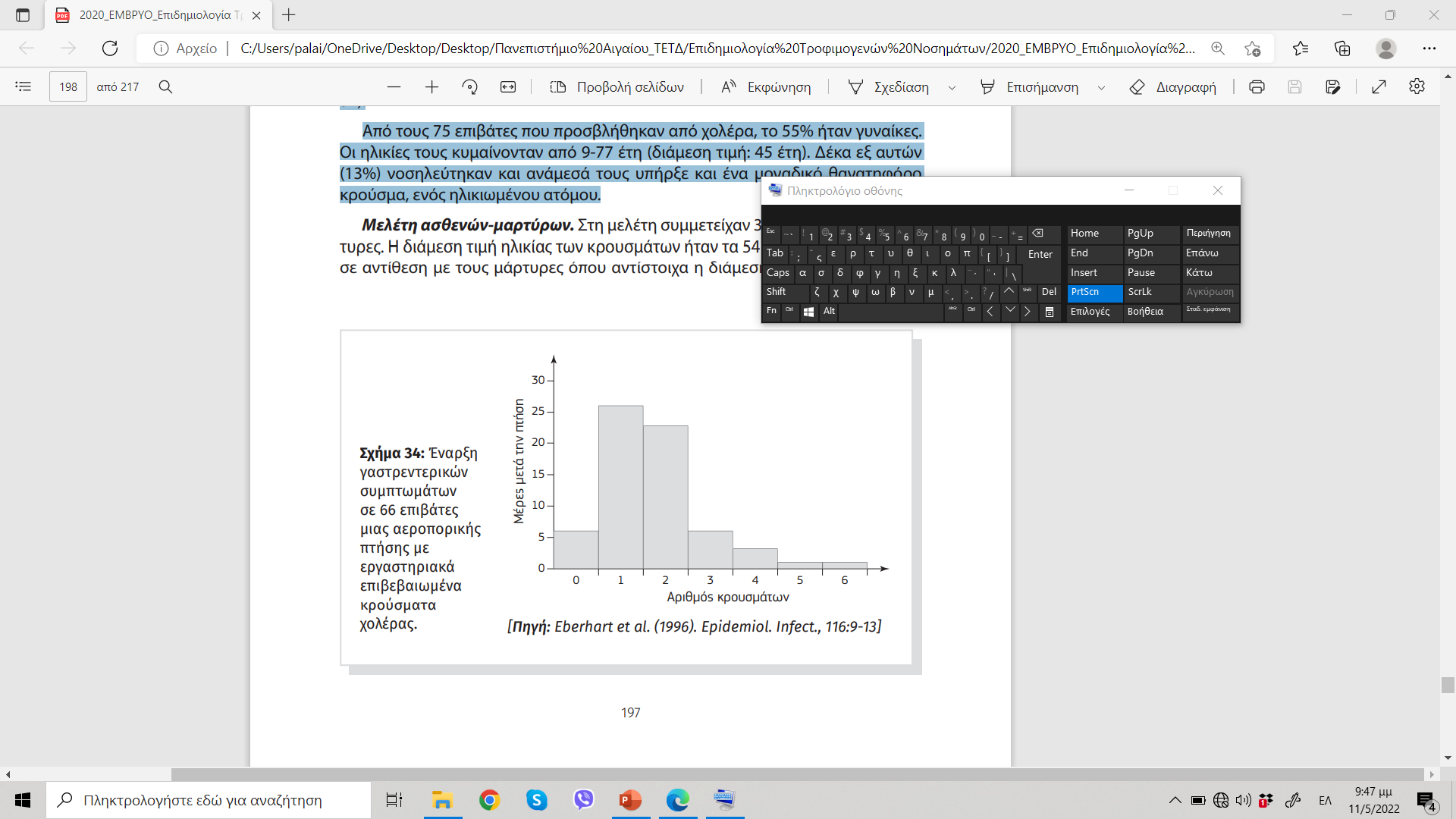 Στη μελέτη συμμετείχαν 31 ασθενείς και 79 μάρτυρες. Η διάμεση τιμή ηλικίας των κρουσμάτων ήταν τα 54 έτη (εύρος: 15-77 έτη) σε αντίθεση με τους μάρτυρες όπου αντίστοιχα η διάμεση τιμή ηλικίας ήταν τα 35 έτη (εύρος: 1-84 έτη). Το 81% και 47% των ασθενών και των μαρτύρων αντίστοιχα ήταν γυναίκες.
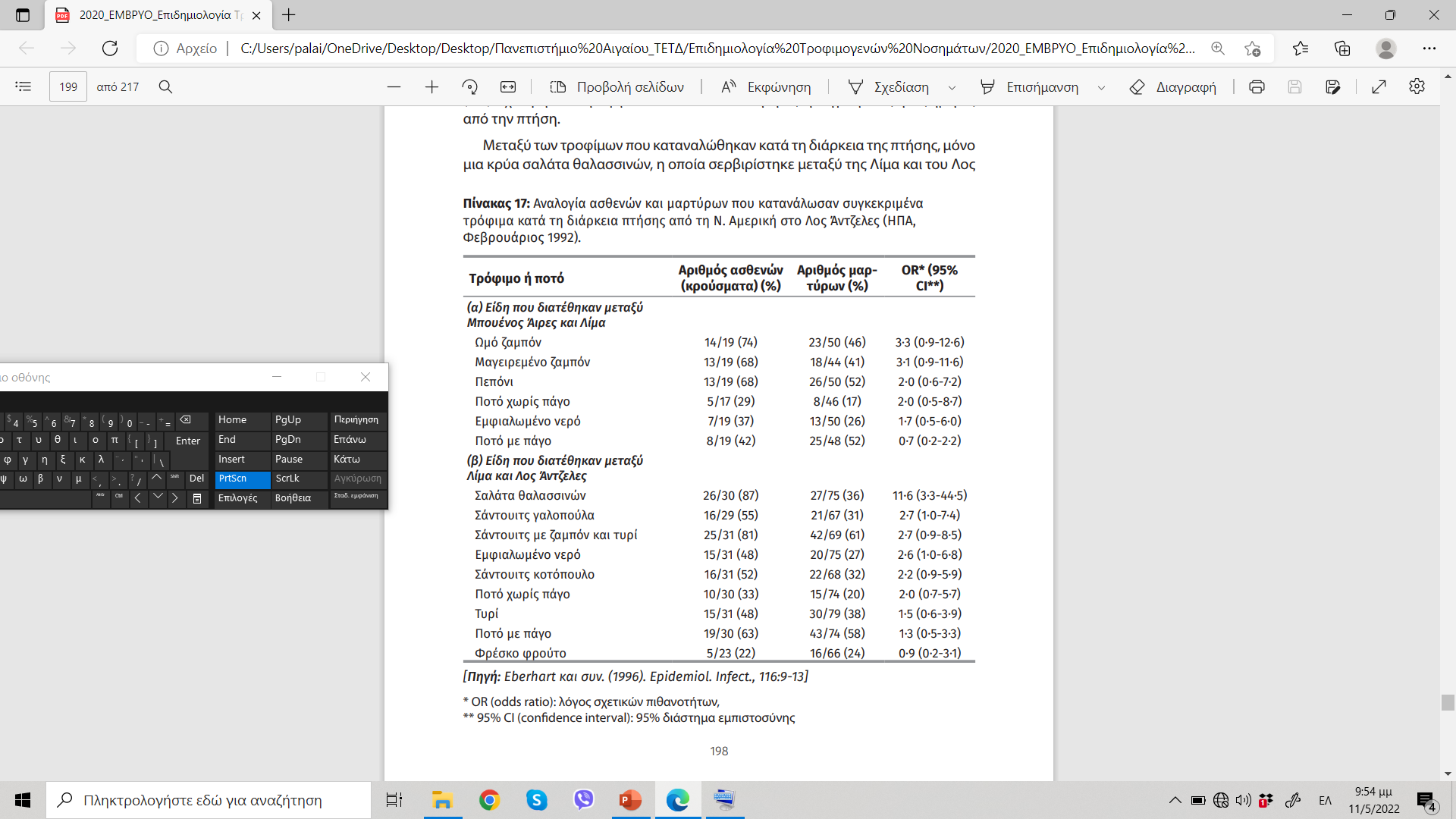 Μελέτη ασθενών-μαρτύρων
Παρ’ όλο που η κρύα σαλάτα θαλασσινών ενοχοποιήθηκε εμφανώς ως η πηγή μόλυνσης σε αυτή την επιδημική έξαρση, δεν είναι γνωστό πώς ακριβώς μιάνθηκε. Πιθανόν ως πρώτη ύλη στη σαλάτα να χρησιμοποιήθηκαν θαλασσινά τα οποία αλιεύθηκαν από νερά στα οποία το μικρόβιο της χολέρας είχε εισαχθεί μέσω της κοπρανώδους μίανσης του νερού και κατόπιν τα θαλασσινά αυτά δεν μαγειρεύτηκαν επαρκώς. Άλλα συστατικά της σαλάτας μπορεί να μην πλύθηκαν ή να πλύθηκαν με μιασμένο νερό. Τέλος, ένα ή περισσότερα λάθη χειρισμού κατά την παρασκευή της σαλάτας στην κουζίνα του catering ή ακόμα και καθ’ οδόν στο αεροδρόμιο ή κατά τη διάρκεια της πτήσης μπορεί να συνεισέφεραν στην εκδήλωση της επιδημικής έξαρσης.
Στοιχεία διερεύνησης - Συμπεράσματα
Η μελέτη αυτής της επιδημικής έξαρσης τονίζει την αξία μερικών σημαντικών προληπτικών μέτρων, όπως την αποφυγή κατανάλωσης ωμών τροφίμων και την κατανάλωση μόνο μαγειρεμένων τροφίμων, ειδικά από τους ταξιδιώτες που επισκέπτονται χώρες με φτωχές συνθήκες υγιεινής. Επιπρόσθετα, οι αεροπορικές εταιρείες θα πρέπει να εξετάσουν την ορθή βιομηχανική/υγιεινή πρακτική (GMP/GHP) των υπηρεσιών catering σε χώρες που αντιμετωπίζουν επιδημικές εξάρσεις χολέρας.
Στοιχεία διερεύνησης - Συμπεράσματα
2η περίπτωση: Συρροή κρουσμάτων γαστρεντερίτιδας σε σχολική εκδρομή
Στην Ελλάδα στο διάστημα 2004-2009 είχαν δηλωθεί στο ΚΕΕΛΠΝΟ (νυν ΕΟΔΥ) τέσσερις συρροές κρουσμάτων γαστρεντερίτιδας που εκδηλώθηκαν στη διάρκεια σχολικών εκδρομών.
Στις 4 Μαρτίου 2010, το Τμήμα Επιδημιολογικής Επιτήρησης και Παρέμβασης του ΚΕΕΛΠΝΟ ενημερώθηκε από τη Διεύθυνση Υγείας της Νομαρχιακής Αυτοδιοίκησης (ΔΥΝΑ) Ημαθίας για συρροή κρουσμάτων γαστρεντερίτιδας σε μαθητές που είχαν συμμετάσχει σε σχολική εκδρομή και διέμειναν κατά το διάστημα 11-15 Φεβρουαρίου 2010 σε ξενοδοχείο του νομού.
Ως κρούσμα ορίστηκε κάθε άτομο (μαθητής ή συνοδός) που συμμετείχε στην εκδρομή και εμφάνισε διάρροια ή έμετο ή και τα δύο, στο διάστημα 15-16 Φεβρουαρίου 2010
Διεξήχθησαν συνεντεύξεις των μαθητών και των συνοδών που συμμετείχαν στην εκδρομή. Οι συνεντεύξεις έγιναν με τη χρήση δομημένου ερωτηματολογίου, με το οποίο συλλέχθηκαν: α) τα δημογραφικά δεδομένα των συμμετεχόντων στην εκδρομή (ηλικία, φύλο κ.ά.), β) οι πληροφορίες σχετικά με την παρουσία συμπτωμάτων και η διάρκειά τους, γ) η νοσηλεία σε νοσοκομείο ή κέντρο υγείας, δ) τα αποτελέσματα τυχόν εργαστηριακών εξετάσεων, ε) πληροφορίες σχετικά με την κατανάλωση τροφίμων που περιελάμβανε το ημερήσιο πρόγραμμα διατροφής κατά τη διάρκεια της διαμονής τους στο ξενοδοχείο, στ) οι πληροφορίες για άλλα τρόφιμα ή ποτά που πιθανόν καταναλώθηκαν και δεν περιλαμβάνονταν στο πρόγραμμα διατροφής ή που καταναλώθηκαν εκτός ξενοδοχείου και ζ) οι πληροφορίες σχετικά με τη διαμονή (π.χ. διαμονή με άλλο κρούσμα).
Μεθοδολογία μελέτης
Τα δεδομένα καταχωρήθηκαν σε ειδικά σχεδιασμένη βάση δεδομένων και υπολογίστηκαν οι δείκτες προσβολής ανά τρόφιμο που καταναλώθηκε, ο σχετικός κίνδυνος και το αντίστοιχο 95% διάστημα εμπιστοσύνης. Ακόμη, για τον έλεγχο των παραγόντων που σχετίζονται με τη νόσο, ανεξάρτητα μεταξύ τους, εφαρμόστηκε πολλαπλή λογιστική παλινδρόμηση.
Δεν πραγματοποιήθηκε συστηματικός εργαστηριακός έλεγχος παρά μόνο ελήφθη ένα δείγμα κοπράνων για καλλιέργεια, το οποίο εξετάστηκε για Salmonella spp., Shigella spp. και Campylobacter spp. 
Στις 5 Μαρτίου 2010, μικτό κλιμάκιο της αρμόδιας Νομαρχίας (Διεύθυνση Υγείας, Κτηνιατρική Διεύθυνση, Διεύθυνση Εμπορίου) μετέβη στο ξενοδοχείο, όπου προέβη σε υγειονομικό έλεγχο των εγκαταστάσεων της κουζίνας και των διαδικασιών προετοιμασίας και παρασκευής γευμάτων, καθώς και στη λήψη ιστορικού από τους χειριστές τροφίμων.
Μεθοδολογία μελέτης
Από τα 61 άτομα που συμμετείχαν στην εκδρομή κατά το χρονικό διάστημα 11-15 Φεβρουαρίου 2010, τα 54 (88,5%) έλαβαν μέρος στη μελέτη συμμετέχοντας στις συνεντεύξεις. Σαράντα εννιά (91%) από τους συμμετέχοντες ήταν ηλικίας από 12-18 ετών. Οι 36 (67%) από αυτούς ήταν αγόρια.
Από τα 54 άτομα που συμμετείχαν στη μελέτη, 15 ενέπιπταν στον ορισμό κρούσματος (δείκτης προσβολής: 27,8%).
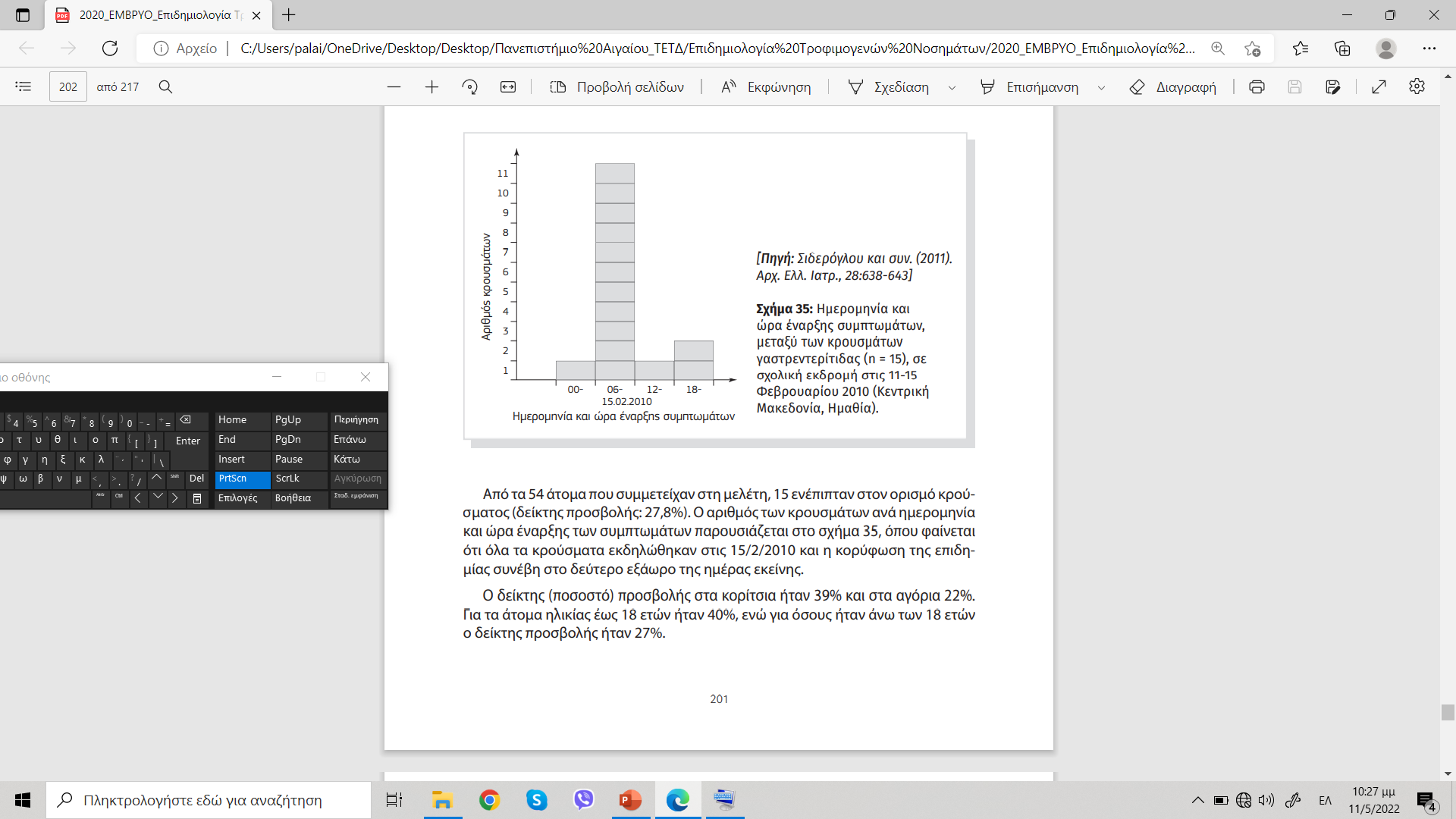 Αναδρομική μελέτη κοορτής
Ο δείκτης (ποσοστό) προσβολής στα κορίτσια ήταν 39% και στα αγόρια 22%. Για τα άτομα ηλικίας έως 18 ετών ήταν 40%, ενώ για όσους ήταν άνω των 18 ετών ο δείκτης προσβολής ήταν 27%.
Τα κύρια συμπτώματα των κρουσμάτων που συμμετείχαν στη μελέτη ήταν διάρροια (100%), κοιλιακό άλγος (87%) και έμετοι (27%), ενώ κανένα κρούσμα δεν εμφάνισε πυρετό. Η διάμεση διάρκεια των συμπτωμάτων ήταν 24 ώρες (εύρος: 4 ώρες – 7 ημέρες). Από τα 15 κρούσματα, τα 9 (60%) επισκέφθηκαν ιατρό και τα 7 (47%) νοσηλεύτηκαν, χωρίς να χρειαστεί κάποιο άτομο νοσηλεία περισσότερο από μια ημέρα.
Αναδρομική μελέτη κοορτής
Κατά την ανάλυση, ο μοναδικός παράγοντας που αναδείχθηκε στατιστικά σημαντικός ήταν η κατανάλωση ζυμαρικών με σάλτσα καρμπονάρα στο δείπνο της τέταρτης και τελευταίας ημέρας διαμονής στο ξενοδοχείο. Όσοι κατανάλωσαν ζυμαρικά με σάλτσα καρμπονάρα το τελευταίο βράδυ είχαν 17,5 φορές μεγαλύτερο κίνδυνο να αναπτύξουν συμπτώματα γαστρεντερίτιδας σε σχέση με όσους δεν κατανάλωσαν καρμπονάρα.
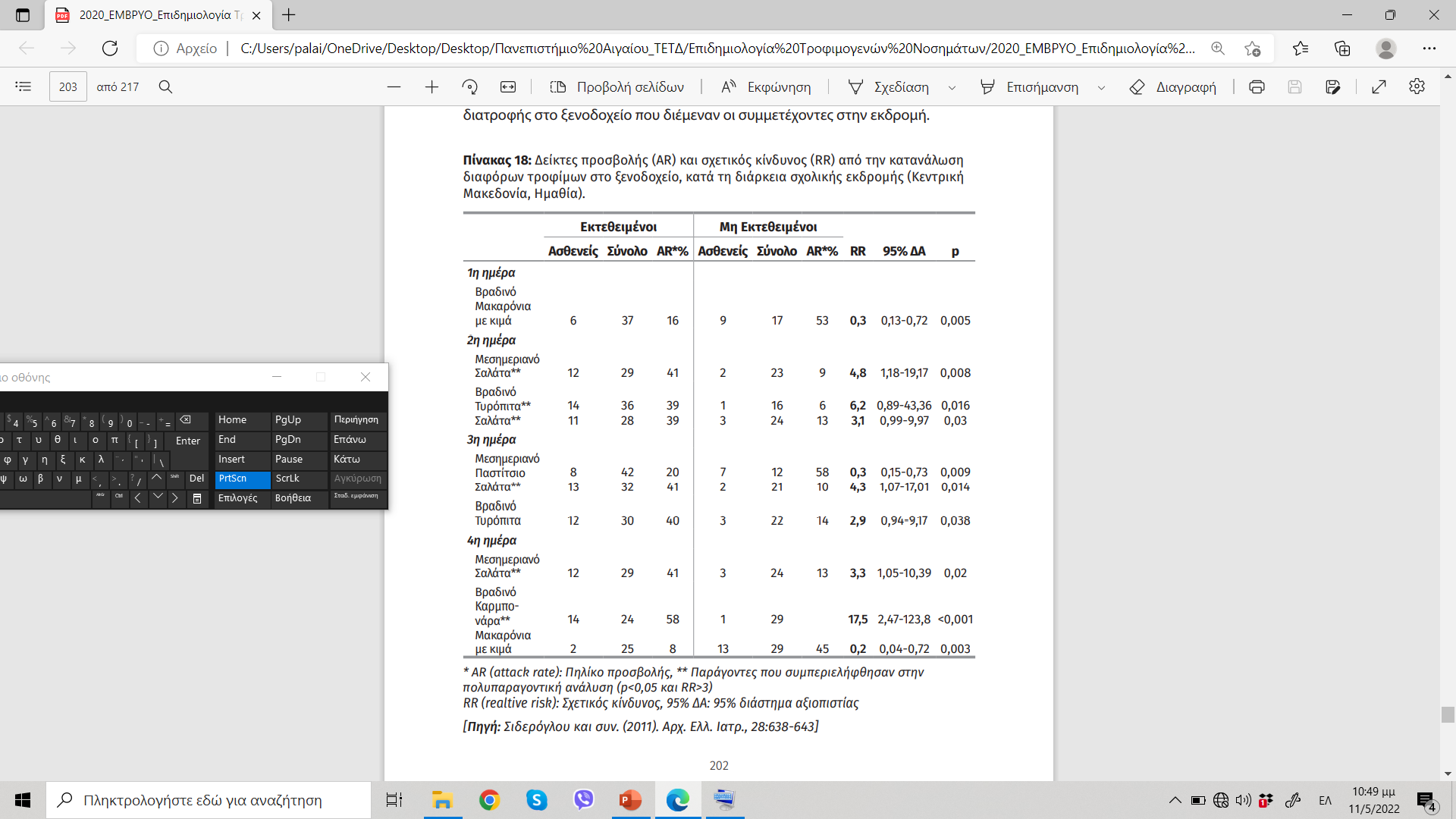 Αναδρομική μελέτη κοορτής
Τα αποτελέσματα της καλλιέργειας του δείγματος κοπράνων, όσον αφορά την εργαστηριακή διερεύνηση του δείγματος που λήφθηκε, ήταν αρνητικά για σαλμονέλλα, σιγκέλλα και καμπυλοβακτηρίδιο.
Κατά τον έλεγχο των εγκαταστάσεων της κουζίνας του ξενοδοχείου δεσμεύτηκαν ποσότητες τροφίμων φυτικής και ζωικής προέλευσης που κρίθηκαν ακατάλληλες προς κατανάλωση, ενώ διαπιστώθηκε ανεπαρκής τήρηση των κανόνων υγιεινής. 
Κανένα από τα τέσσερα άτομα του προσωπικού που εργάζονταν στο χειρισμό τροφίμων κατά την παραμονή των μαθητών στο ξενοδοχείο, δεν ανέφερε συμπτώματα γαστρεντερίτιδας εκείνη την περίοδο.
Αναδρομική μελέτη κοορτής
Η κατανάλωση ζυμαρικών με σάλτσα καρμπονάρα την τελευταία ημέρα της εκδρομής ήταν ο μοναδικός κίνδυνος που αναδείχθηκε στατιστικά σημαντικός και συνδέθηκε με την εκδήλωση συμπτωμάτων γαστρεντερίτιδας. Το γεγονός αυτό δείχνει ότι ενδεχομένως το συγκεκριμένο τρόφιμο ήταν ο αγωγός της εν λόγω συρροής, κάτι που ενισχύεται και από τη μορφή της επιδημικής καμπύλης, η οποία παραπέμπει σε επιδημία από κοινή σημειακή πηγή.
Το μέγεθος του πληθυσμού της μελέτης ήταν σχετικά μικρό, με αποτέλεσμα την πιθανή αδυναμία ανάδειξης τυχόν άλλων στατιστικά σημαντικών συσχετίσεων.
Ο εργαστηριακός έλεγχος των κλινικών δειγμάτων θεωρείται ελλιπής, γιατί δεν υπήρχε δυνατότητα για λήψη περισσότερων δειγμάτων και επειδή δεν πραγματοποιήθηκε έλεγχος για ιούς, παράσιτα και τοξίνες.
Η επιδημιολογική διερεύνησή της ανέδειξε πολύ ισχυρή συσχέτιση της εμφάνισης γαστρεντερίτιδας με την κατανάλωση ενός συγκεκριμένου τροφίμου.
Στοιχεία διερεύνησης - Συμπεράσματα
3η περίπτωση: Συρροή κρουσμάτων σαλμονέλλωσης σε βρέφη και παιδιά ηλικίας (<3 ετών)
Στις 21 Ιανουαρίου 2019, ο φορέας Δημόσιας Υγείας της Γαλλίας και το Ινστιτούτο Παστέρ του Παρισίου σε έκθεσή τους ανέφεραν μια μικρή συρροή κρουσμάτων σαλμονέλλωσης σε βρέφη και μικρά παιδιά (<3 ετών).
Η ανάλυση ολόκληρου του γονιδιώματος (WGS) των κλινικών απομονώσεων από τα κρούσματα οδήγησε στο συμπέρασμα ότι οι απομονώσεις ανήκαν στον ορότυπο Poona της σαλμονέλλας.
Ακολούθησαν αναφορές για επιπλέον κρούσματα σαλμονελλώσεων σε επίπεδο άλλων χωρών της ΕΕ, τα οποία σχετίζονταν με τα γαλλικά κρούσματα.
Ως επιβεβαιωμένο κρούσμα της συρροής θεωρήθηκε κάθε περίπτωση εργαστηριακά επιβεβαιωμένης μόλυνσης από Salmonella Poona σε πολίτη της ΕΕ, με έναρξη συμπτωμάτων από την 1η Ιανουαρίου 2018 και έπειτα.
Ορισμός κρούσματος
Από τις 6 Μαρτίου 2019, τρεις χώρες της ΕΕ είχαν ταυτοποιήσει 32 επιβεβαιωμένα κρούσματα της συρροής με την εμφάνιση των συμπτωμάτων σαλμονέλλωσης να τοποθετείται χρονικά από τον Αύγουστο του 2018 έως τον Φεβρουάριο του 2019.
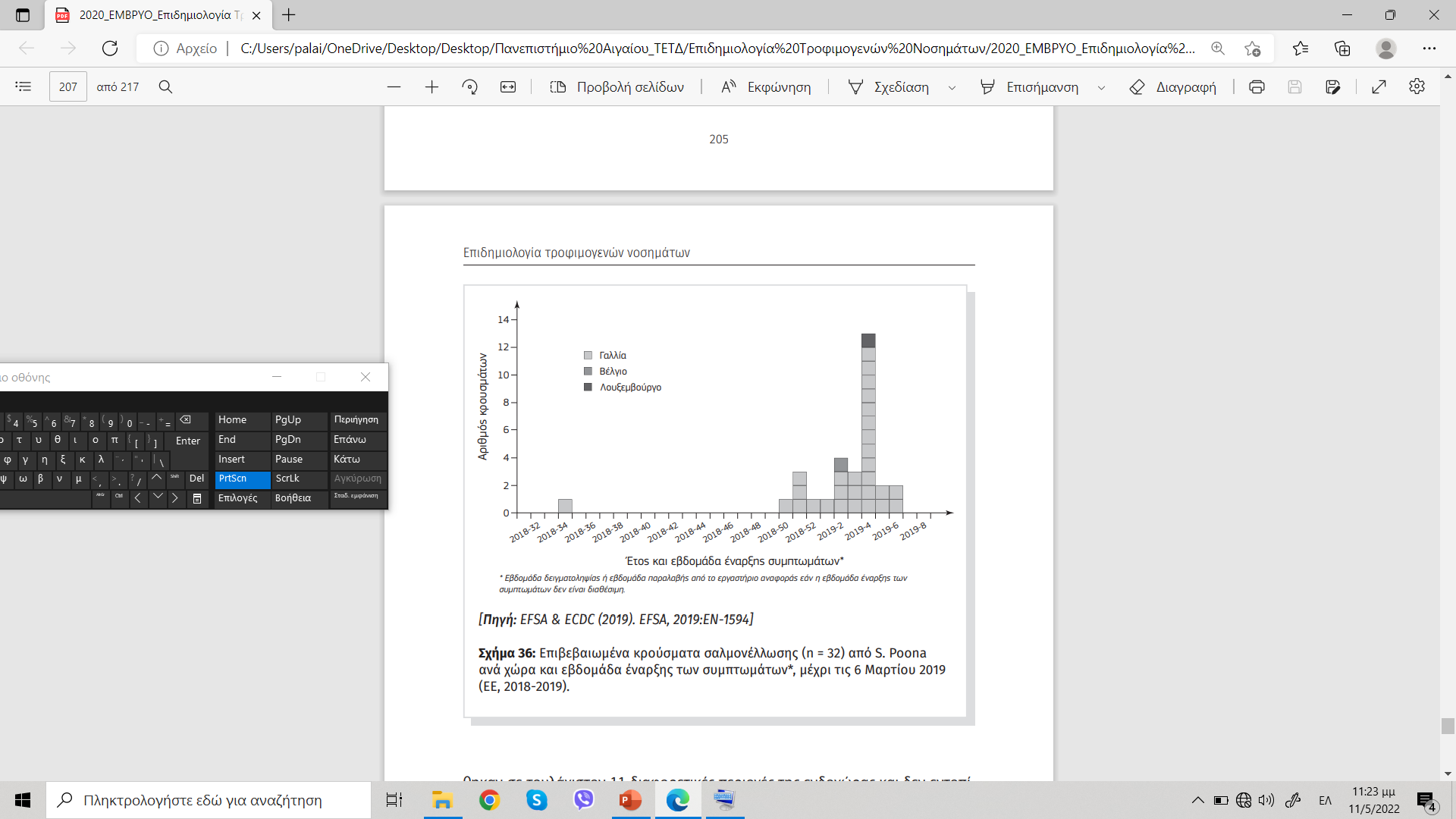 Επιδημιολογική και μικροβιολογική διερεύνηση
Η μέση ηλικία των ασθενών ήταν 11 μήνες (εύρος: 3-28 μήνες).
Για κανέναν από τους ασθενείς δεν ήταν γνωστό ότι είχε ταξιδέψει σε άλλη χώρα από τη χώρα διαμονής του εντός της περιόδου επώασης της νόσου.
Όλα τα βρέφη/παιδιά ανάρρωσαν πλήρως από την ασθένειά τους.
Επιδημιολογική και μικροβιολογική διερεύνηση
Σε 30 από τα 32 επιβεβαιωμένα κρούσματα, κατέστη εφικτό να ληφθούν πληροφορίες από τους γονείς των βρεφών/παιδιών σχετικά με την κατανάλωση μια βρεφικής τροφής πριν την εμφάνιση των συμπτωμάτων σαλμονέλλωσης.
Οι γονείς και των 30 βρεφών/παιδιών ανέφεραν ότι το παιδί τους είχε καταναλώσει ένα από τα τρία προϊόντα βρεφικής τροφής με βάση τις πρωτεΐνες ρυζιού που παρασκευάζει συγκεκριμένη εταιρεία, προτού αρχίσουν να εμφανίζονται τα πρώτα συμπτώματα της νόσου.
Στο μεσοδιάστημα δεν υπήρξε κατανάλωση κάποιου άλλου κοινού τροφίμου ή ποτού.
Στοιχεία συνεντεύξεων με γονείς ασθενών
Μέχρι την τελευταία στιγμή της διερεύνησης, ο μικροοργανισμός S. Poona δεν είχε ανιχνευθεί σε κάποιο από τα δείγματα των ενεχόμενων παρτίδων των προϊόντων που εξετάστηκαν είτε από τη μονάδα παραγωγής στην Ισπανίας είτε από τη γαλλική εισαγωγική εταιρεία που είχε αναλάβει τη διακίνηση των εν λόγω προϊόντων.
Δεν υπήρξαν θετικά περιβαλλοντικά δείγματα για S. Poona από τους χώρους στη μονάδα παραγωγής ή από κάποιο άλλο προϊόν που παρήχθη στον ίδιο πύργο ξήρανσης από το 2017.
Στις 24 Ιανουαρίου 2019 η γαλλική εταιρεία εισαγωγής ανέλαβε την πρωτοβουλία της ανάκλησης και απόσυρσης των ύποπτων προϊόντων παιδικής τροφής της συγκεκριμένης ετικέτας στη Γαλλία και ακολούθως υπήρξε και ανάκληση στο Λουξεμβούργο.
Στοιχεία διερεύνησης - Συμπεράσματα
Επιδημιολογία τροφιμογενών νοσημάτων
Νικόλαος Ανδρίτσος
© Εκδόσεις ΕΜΒΡΥΟ, 2020
 ISBN 978-618-5252-21-2 

Ευχαριστώ πολύ!!
palaio_n@aegean.gr